Least-squares estimation of transition probabilities from aggregate data
傅鈺婷
指導教授：戴天時 教授
論文作者：J. D. KALBFLEISCH and J. F. LAWLESS
參數介紹
multinomial distribution 多項分配
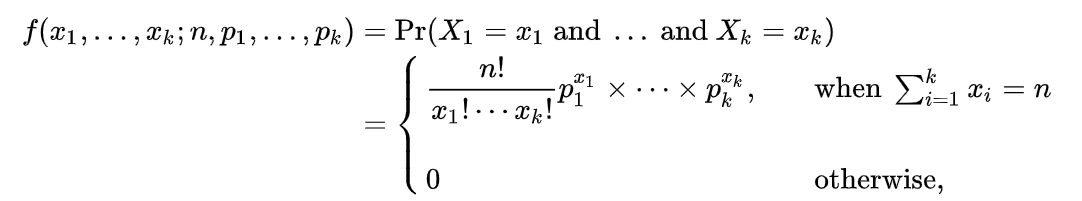 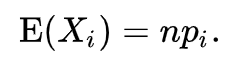 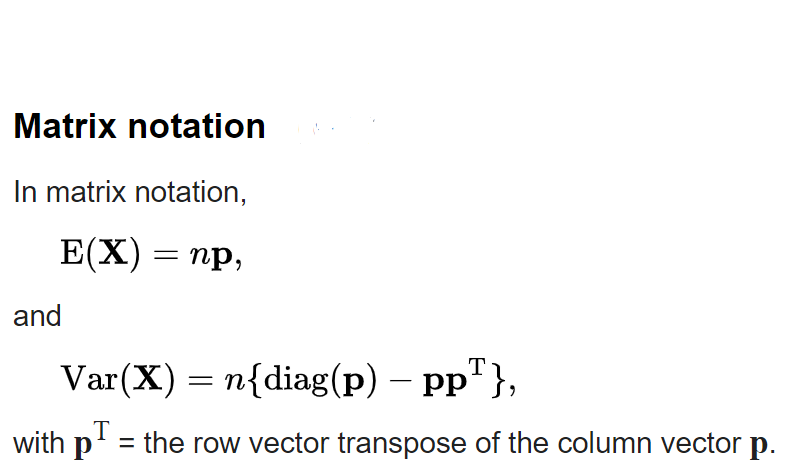 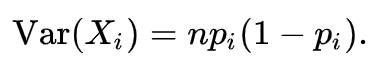 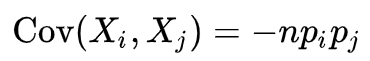 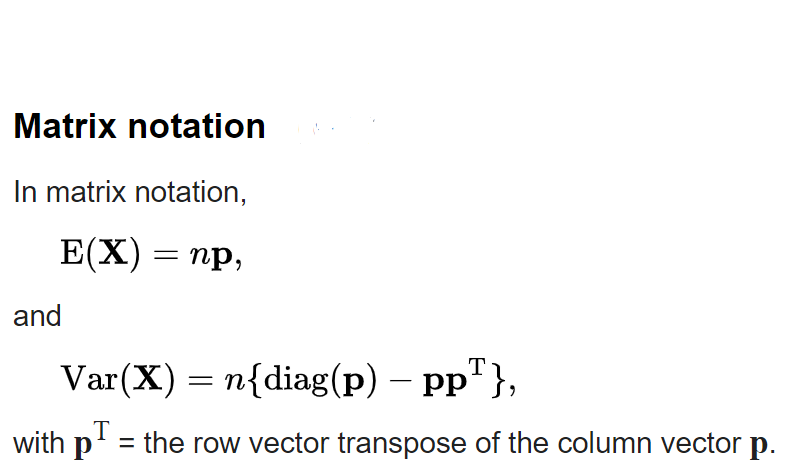 證明
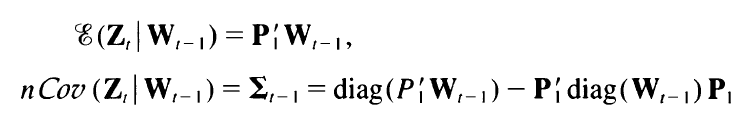 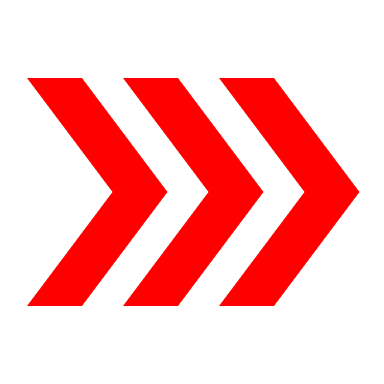 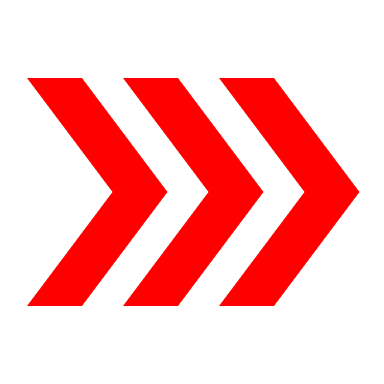 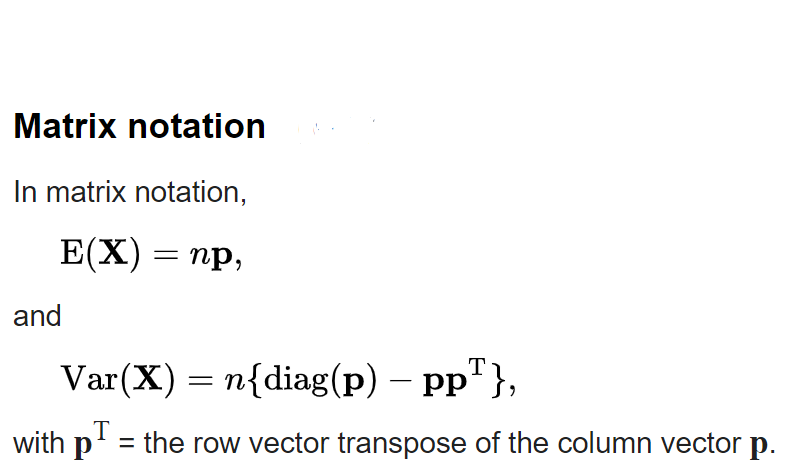 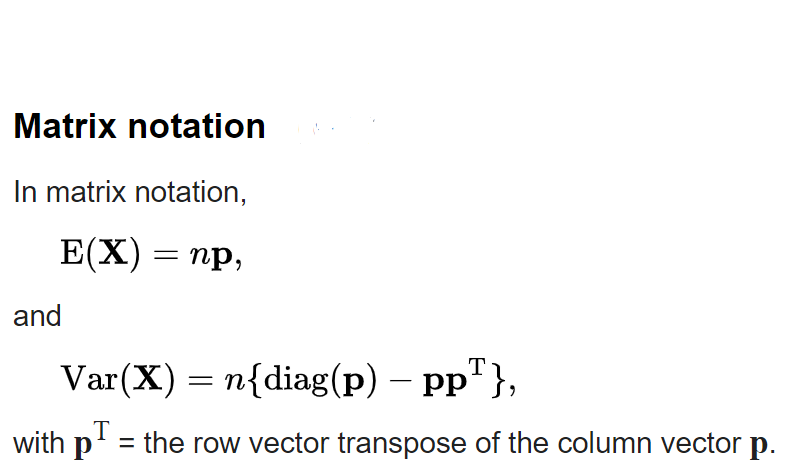 證明：
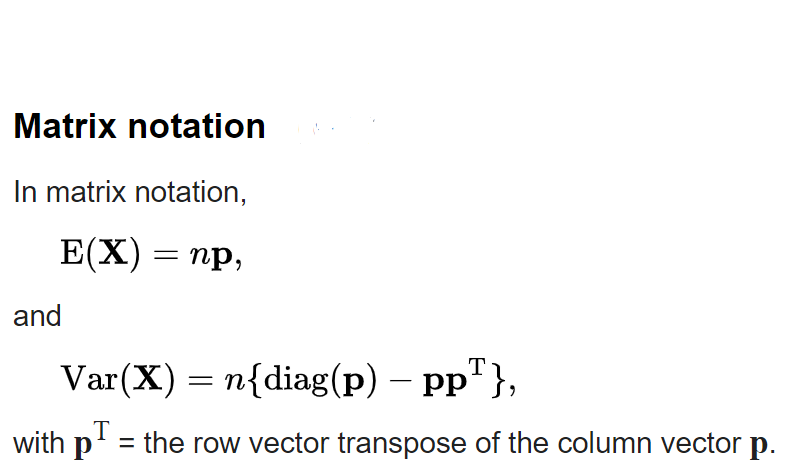 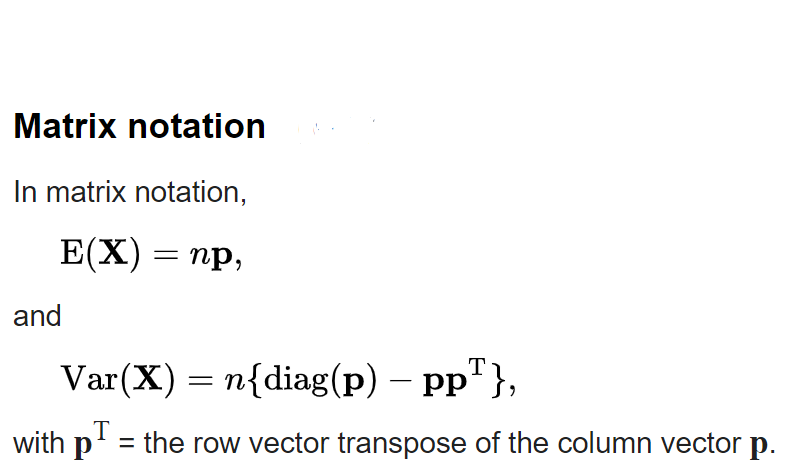 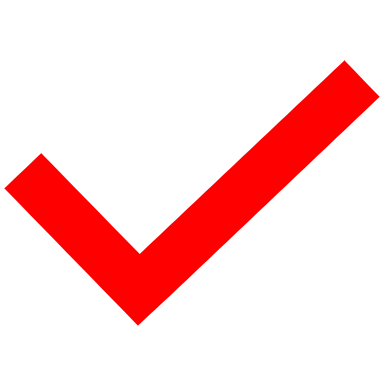 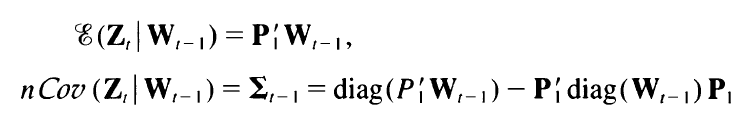 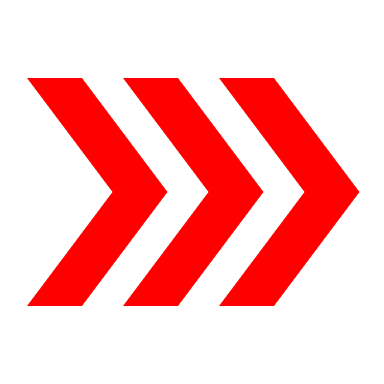 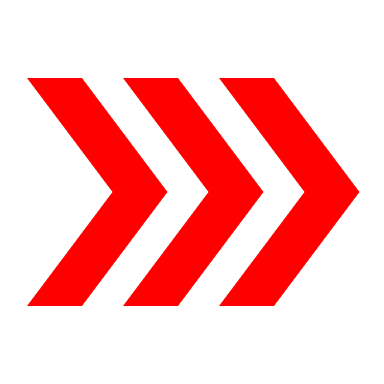 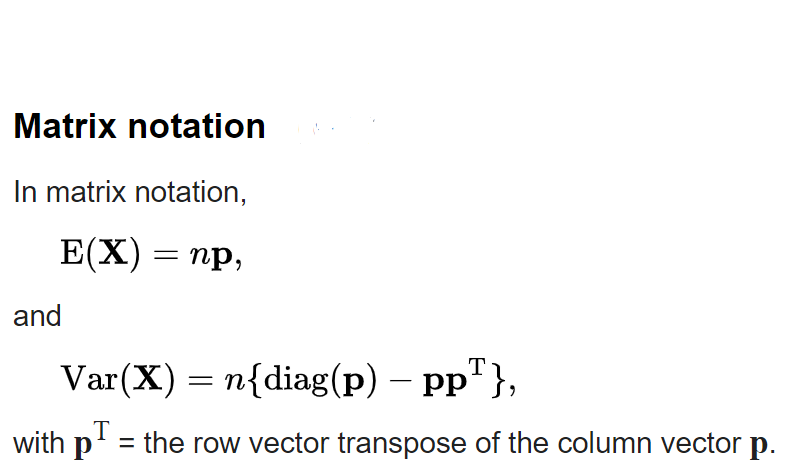 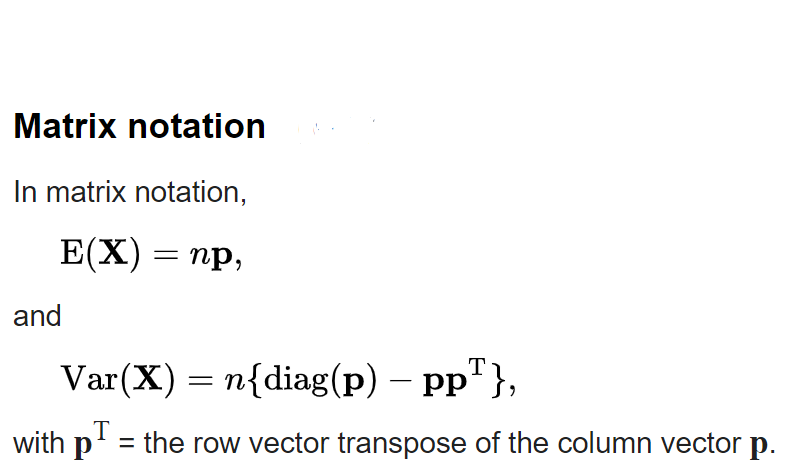 證明：
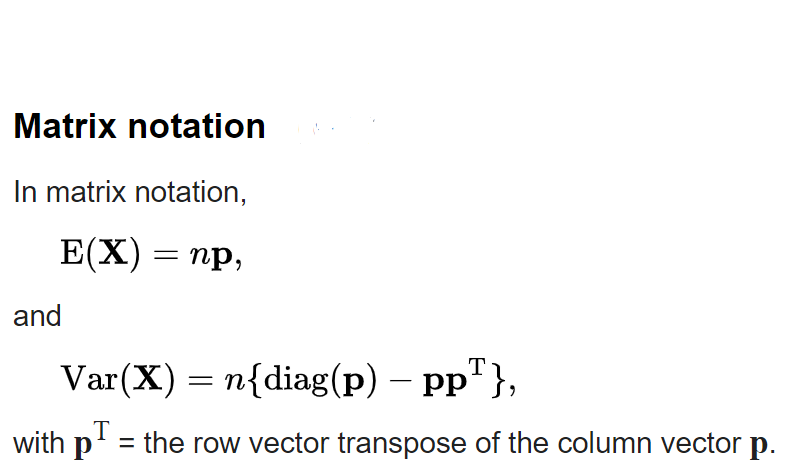 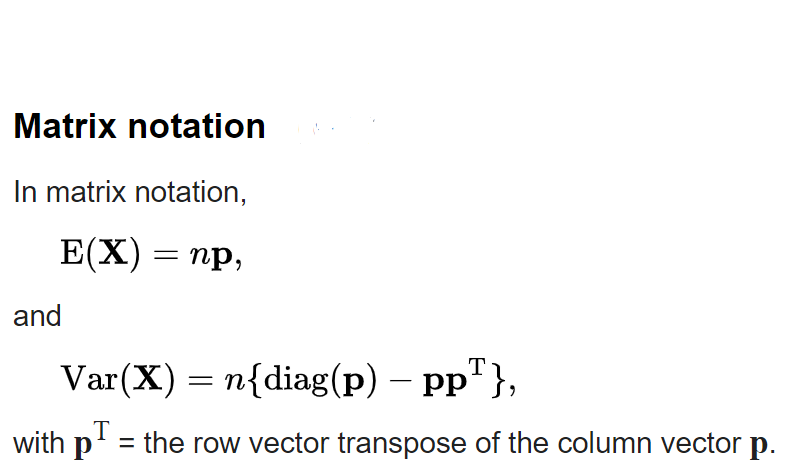 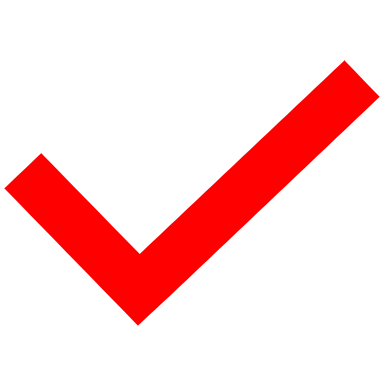 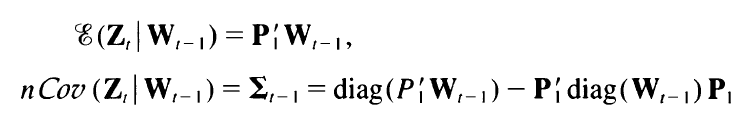 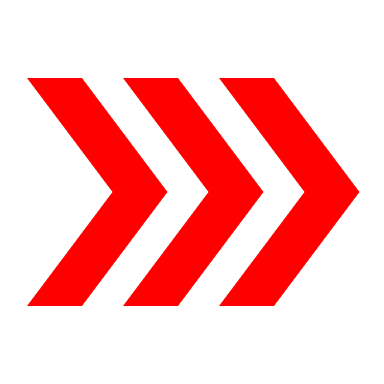 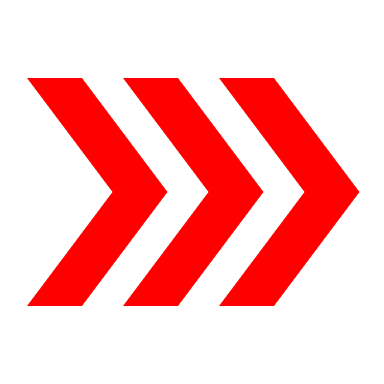 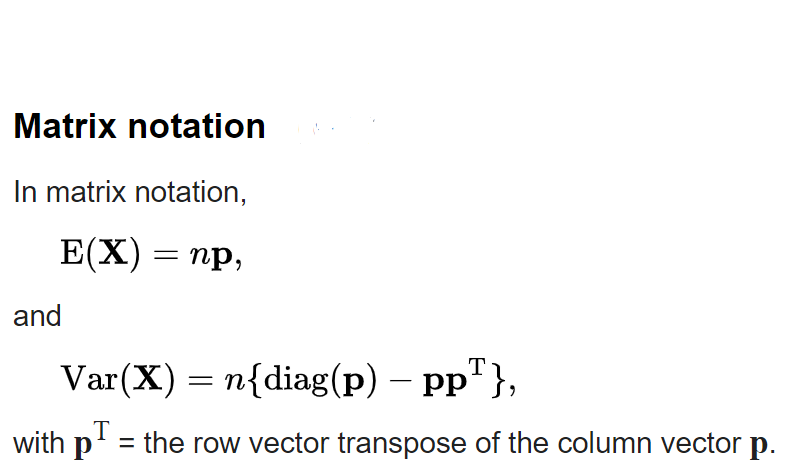 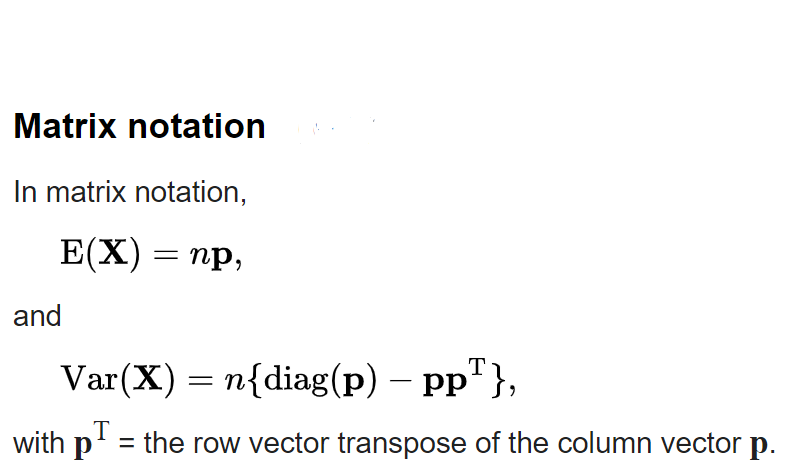 multinomial distribution 多項分配
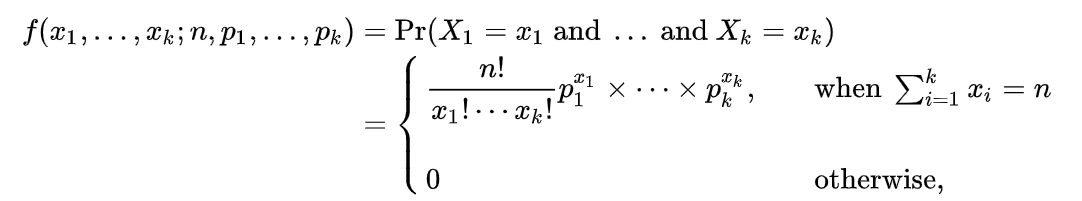 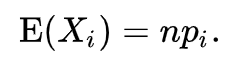 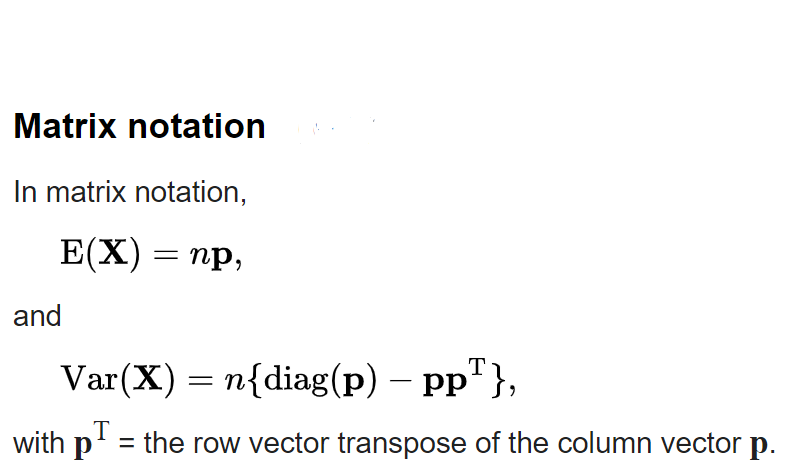 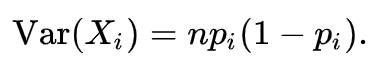 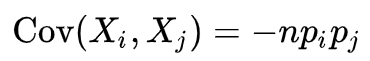 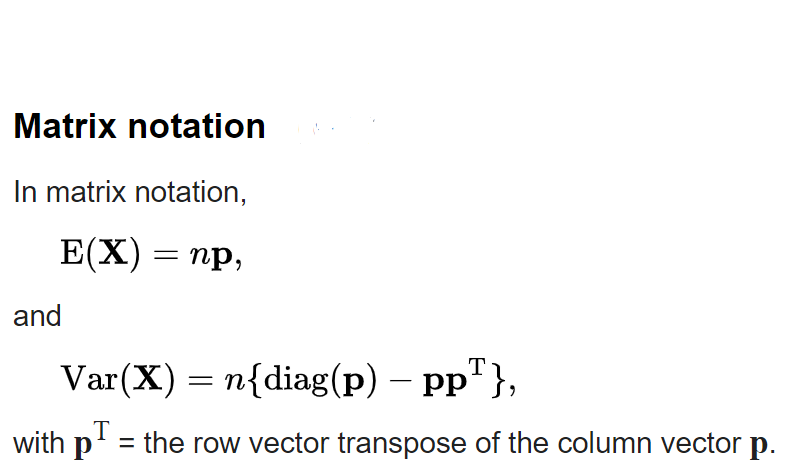 Least-Square Estimation 最小平方估計
ordinary least squares 普通最小平方法  (OLS)
weighted least squares 加權最小平方法  (WLS)
Example
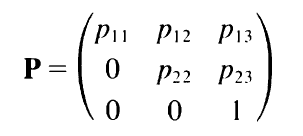 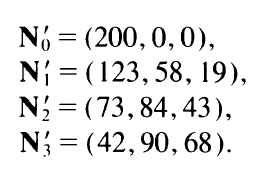 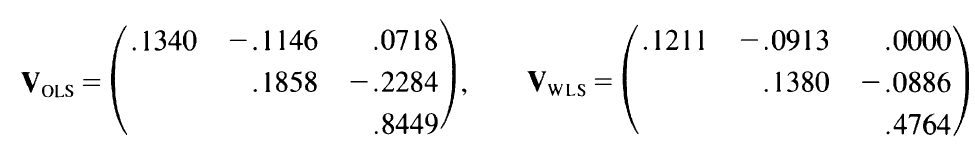 比較相對有效性
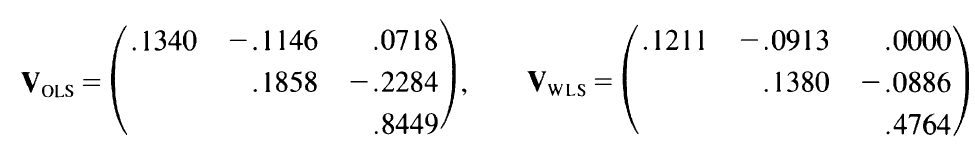